Interpretacija Obuhvatnog sistema Džona Eksnera
.
Procedure primene obuhvatnog sistema Džona Eksnera
Zadavanje testa: dve faze
Skorovanje odgovora: prevođenje odgovora u kodove/simbole 4-7 kategorija 
Formiranje strukturalnog sažetka: sažimanje podataka i formiranje izvedenih varijabli.
Interpretacija
Identifikovanje strategije- redosleda interpretacije domena ličnosti na osnovu ključnih ili tercijalnih varijabli
Interpretacija domena ličnosti/klastera  podataka po unapred određenim koracima
Bazične pretpostavke i organizacija podataka
Bazične pretpostavke 
Osoba kao jedinstvena organizacija kognitivnih, afektivnih, kontrolnih procesa, predstave o sebi i interpersonalnih relacija
Dimenzionalna perspektiva u razumevanju normalno-patološko
3 seta podataka- verbalizacija, sekvenca i strukturalni sažetak
  Principi organizacije interpretacije
Skale
Ključne i tercijalne varijable
Klasteri
Skale
Detekcija psihopatoloških entiteta
Grupe heterogenih indikatora iz različitih klastera
Indeks suicidalnosti  (S-CON) - 8>, (5>) ukupno 12 varijabli, provera hipoteze- intervju, biografija
Skala depresivnosti (DEPI)- potencijal za afektivni poremećaj; više dispozicija, manje reakcija (uz CDI)
Coping deficit index (CDI)-teškoće odgovora na socijalne zahteve, limiti socijalne  adaptacije- maladaptivno funkcionisanje (primarni kapaciteti, razvojne traume, sekundarna redukcija)
Indeks opsesivnosti (OBS)- preciznost, perfekcionizam, kompleksnst, OKP nije nužno
Skala hipervigilnosti (HVI)- nepoverljivost, opreznost, interpretativna spremnost, paranoidnost- teškoće bliskosti, distanciranost,  razvojne teškoće afektivne vezanosti
Indeks percepcije-mišljenja (PTI)- psihotična distorzija realnosti, sch; iz SCZI i EII- veza sa psihodinamskim modelom (objektni odnosi, ego snaga)- dimenzionalni pristup, odnos falš + i falš -
The Ego Impairment Index- EII
Integracija srukturalnih i sadržajnih aspeaka (teoijski pshodinamski okvir)
Reality testing or perceptual inaccuracy -sum of the Form quality minus scores (FQ -)
Cognitive distortion or thought disturbances -the Weighted sum of the Special scores   (W Sum 6)
The failure to defend against primitive impulses and fantasies represented in consciousness - Critical contents : AG  and MOR Special scores,  Contents  of An, Bl, Ex, Fi, Fd, Sx and Xy. 
Thought disturbance in interpersonal perception due to primitive aggressive fears as well as difficulties in self-other differentiation - Distorted Human movement (M-)
Quality of object relations - the Poor and Good Human  Representational Variable (HRV).
Ključne i tercijalne varijable- određivanje strategije
Vodič za interpretaciju- Tabela 20.
Ključne varijable- 12 
6 psihopatologija-  skale PTI>3, DEPI>5, CDI>3, D<DAdj, DAdj –
6 dominantni stil ličnosti, L>.99 defanzivnost, Fr i rF>0 narcizam, EB intro/ekstra, p>a+1, HVI+

 Tercijalne varijable- kada ključne varijable nisu značajne, detektuje klaster od koga započeti klaster analizu
3 psihopatologija (psihotični/sch, depresivni i anksiozni poremećaji) 
4 potencijalno maladaptivne karakteristike ličnosti i
4 personalne varijacije u okviru normalnog
Klasteri i redosled koraka
Tabela 21.- indikatori u sastavu klastera
1. Procesiranje- motivacija, kvalitet i efikasnost obrade informacija, usmerenost pažnje ka svetu- DQ, Z, lokacija
2. Medijacija- obrada unetih informacija, realističnost, obrazac, konvencionalnost i poremećaji mišljenja- FQ, P, S
3. Ideacija- konceptualizacija, osmišljavanje opaženog,  značenje i uticaj na ponašanje- Spec. Skorovi
4. Kapacite za kontrolu i toleranciju stresa- dostupni resursi za adaptaciju, usklađivanje ponašanja sa zahtevima situacije – hronično ili situaciono- CDI, DAdj, es,...
5. Situaciono određen stres- samo ako postoje indikatori stresa, kako to utiče na druge klastere- D manje od DAdj 
6. Afektivitet-pristup emocionalnim situacijama, emoc.doživljaj i ekspresija- uticaj emocija na odlučivanje, negativne emocije, kontrola, konfuzija- DEPI, EB, C, C’,indeksi afektivitete, intelektualizacije, 
7. Samopercepcija- slika o sebi, samopoštovanje- samocentriranost, pozitivne i negativne karakteristike, distorzije- refleksija, indeks egocentričnosti, FD, Vista, MOR, M,...
8. Interpersonalna percepcija i relacije- opažanje drugih, realistično opažanje relacija?- HVI, CDI, a:p, T, H, CPO, AG, indeks izolacije,...
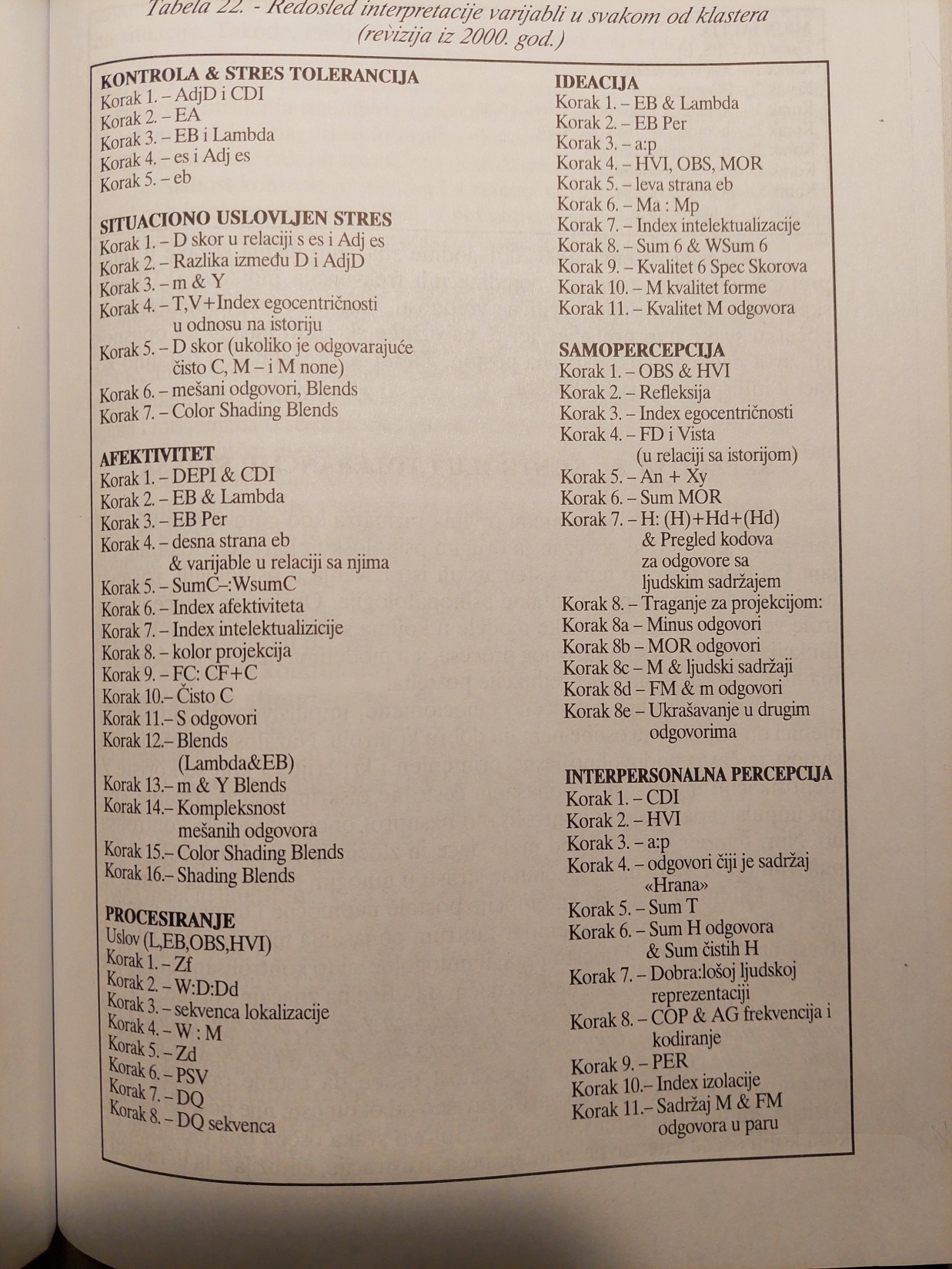 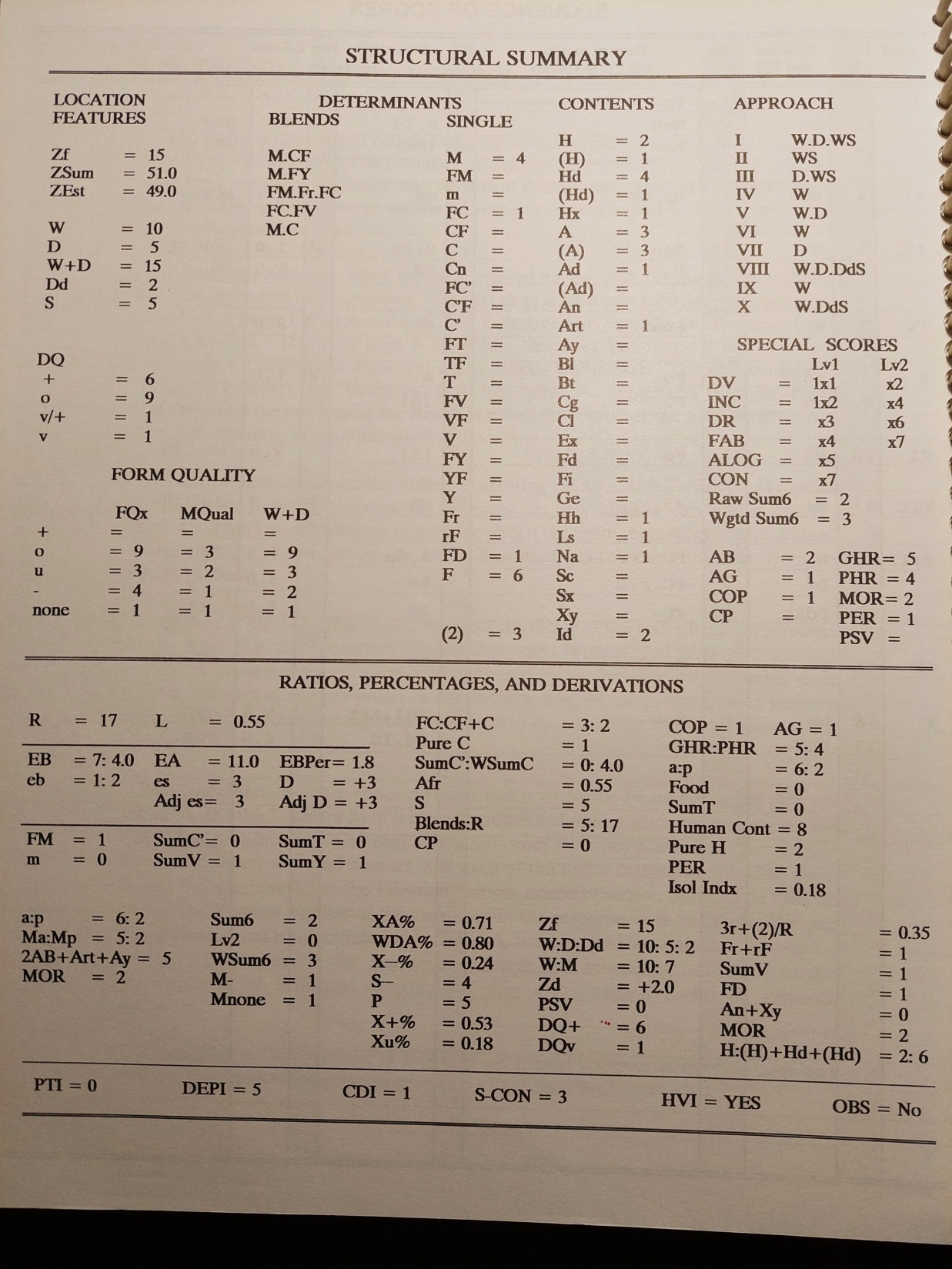